Earth Hour: Happy Hour
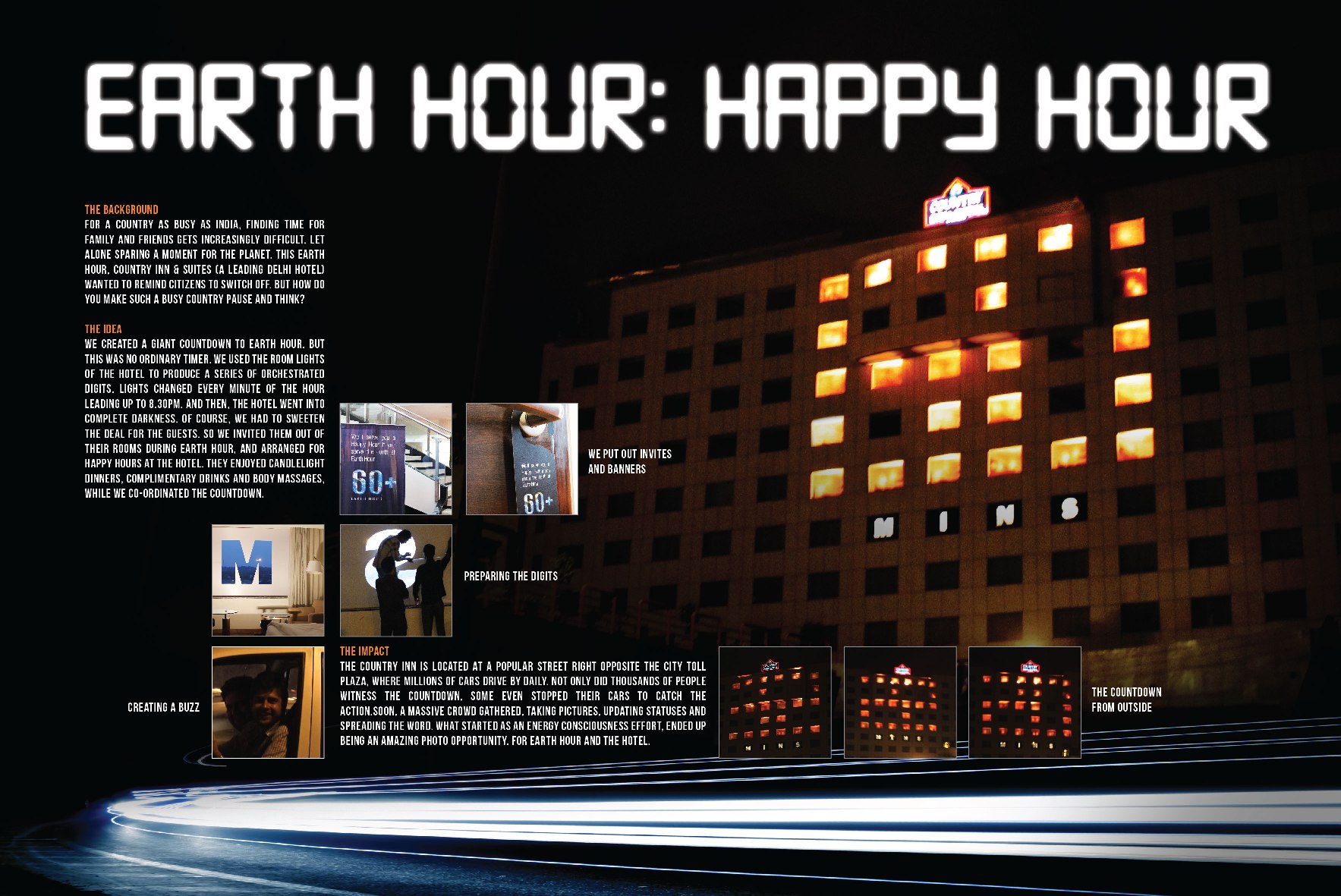